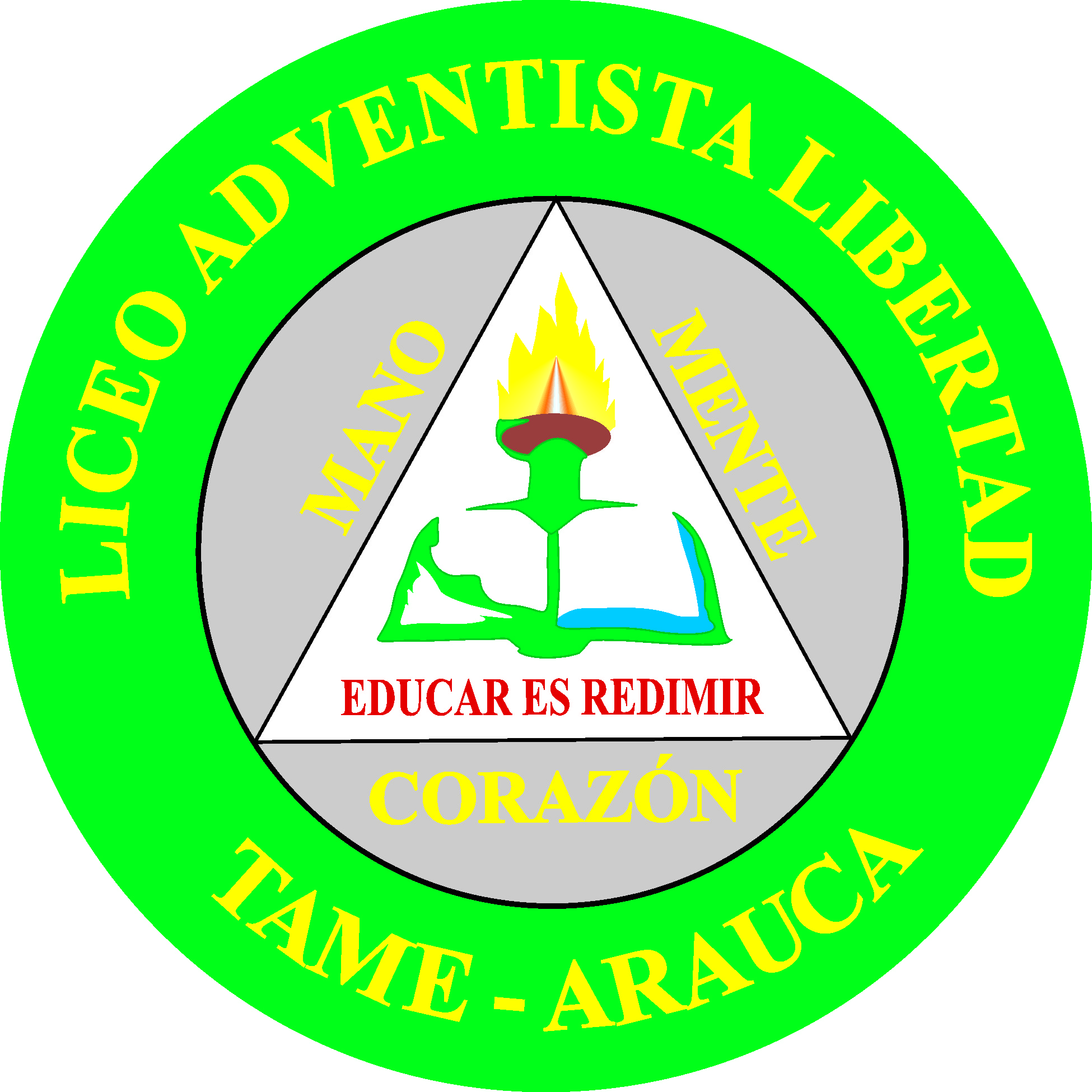 NORMAS APA
GUÍA PRÁCTICA PARA LA PRESENTACIÓN DE DOCUMENTOS ESCRITOS
Siendo que la Corporación Universitaria Adventista UNAC decidió adoptar las normas internacionales de la American Psychological Association (APA) para la realización de documentos escritos, proyectos de investigación y trabajos de grado, se percibe la gran necesidad de que tanto docentes como estudiantes y otros usuarios cuenten con una guía práctica para la elaboración  y presentación de manuscritos.
A continuación se presenta un resumen y unas pocas adaptaciones para la UNAC del Manual de Estilo de Publicaciones de la American Psychological Association (APA) adaptado para el español, segunda edición, por Editorial el Manual Moderno
     Al utilizar los criterios del sistema de presentación de trabajos con normas APA, se pretende ubicar las publicaciones institucionales en el marco de una cultura internacional en lo referente al modelo de presentación.
Siendo que las normas APA no son fijas sino dinámicas, el sitio Web de la APA proporciona actualizaciones, así como la información más reciente sobre los cambios en el estilo y en las políticas y procedimientos de la APA que influirán en los autores al momento de preparar sus originales. Por consiguiente, para ver qué hay de nuevo en el estilo de la APA, visite el sitio Web del Manual de Estilo de Publicaciones de la APA: www.apastyle.org
PAPEL
Utilice hojas de papel bond blanco de alto gramaje y de tamaño estándar (21.5 x 28 cm).
TIPOGRAFÍA
Utilice tipo de letra Arial de 12 puntos.
ESPACIADO
Efectúe el doble espaciado entre todas las líneas del manuscrito. Hágalo después de cada título, encabezado, las citas, las referencias, notas al pie de la página, los pies de figuras y todas las partes de las tablas.
Sólo van dos dobles espacios antes de un subtítulo.
LOS TÍTULOS Y LOS SUBTÍTULOS
A continuación se dan las características que tienen los artículos que requieren cinco niveles de encabezados, y la forma como deben aparecer en el texto:
LOS TÍTULOS DE QUINTO NIVEL VAN EN MAYÚSCULAS (CAJA ALTA) Y CENTRADOS
Los subtítulos de primer nivel van centrados y en minúsculas (caja baja) excepto la primera letra
Los subtítulos  de segundo nivel van centrados, en minúsculas excepto 
la primera letra, y en cursivas
Los subtítulos  de tercer nivel van alineados a la izquierda, en minúsculas excepto la primera letra, y en cursivas
Los subtítulos de cuarto nivel van alineados a la izquierda con sangría de párrafo, en minúsculas excepto la primera letra, en cursivas y con punto al final.
     
     Veamos en la siguiente diapositiva un ejemplo de título y subtítulos
CAPÍTULO TRES – METODOLOGÍA

Experimento

Método

Procedimiento

Etapa inicial.
Orientaciones generales sobre los títulos o subtítulos
  Ni los títulos ni los subtítulos van en negrilla.
Un título o subtítulo no debe exceder de 48 espacios o caracteres.
Todos los subtítulos van en minúscula excepto la letra inicial del subtítulo o de un nombre propio.
Antes de un subtítulo van dos espacios dobles.
Después de un subtítulo sigue un doble espacio normal.
Un subtítulo no debe colocarse en la última línea de una página. Después de un subtítulo debe haber por lo menos dos líneas de contenido.
    Para artículos con dos niveles de encabezados, utilice los niveles 1 y 3.
    Para artículos con tres niveles de encabezados, utilice los niveles 1, 3 y 4
    Para artículos con cuatro niveles de encabezados, utilice los niveles 1, 2, 3 y 4.
MÁRGENES
Deje un margen al lado izquierdo de 3 cm. Los márgenes de la parte superior, inferior y derecha de cada página deben llevar un margen de 2.5 cm, excepto el margen superior de la página inicial de un capítulo que debe ser de 5 cm.
Utilice el estilo de alineación al lado izquierdo y deje el margen derecho desigual o dentado.
PÁRRAFOS Y SANGRÍA
Sangre con cinco espacios desde el margen izquierdo la primera línea de cada párrafo y las notas de pie de página. Las únicas excepciones a este requerimiento son: el resumen, las citas en bloque, los títulos y encabezados, los títulos de las tablas y pies de figuras.
La última línea de un párrafo no debe ser la primera de una página.
NUMERACIÓN
Numere en forma consecutiva todas las páginas del manuscrito en la esquina superior derecha con números arábigos, y comenzando con la página que inicia con el contenido.
Las páginas preliminares que son la portada, la página aprobatoria, la página de reconocimientos, la tabla de contenido con la lista de tablas y figuras, el resumen, llevan números romanos de caja baja (minúsculas).
ESPACIADO Y PUNTUACIÓN
Dé un espacio después de toda marca de puntuación como sigue:
después de comas, dos puntos y punto y coma;
después de las marcas de puntuación que finalizan las oraciones;
después de puntos que separan la cita de una referencia; y 
después de los puntos de las iniciales en los nombres de personas (ejemplo: J. R. Zhang).
SERIACIÓN
Para indicar la seriación dentro de un párrafo u oración, utilice letras minúsculas con un paréntesis de cierre.
Para denotar la seriación de párrafos separados, como por ejemplo los pasos sucesivos de un procedimiento, numere cada párrafo con un número arábigo, seguido por un punto, pero no encerrado o seguido por un paréntesis.
No utilice viñetas.
CITAS TEXTUALES
A continuación se describe la forma como se transcriben citas textuales cortas y largas.
 
Citas  cortas de menos de 40 palabras
Las citas textuales de menos de 40 palabras deben incorporarse dentro del texto y encerrarse entre comillas dobles. En el texto sólo se registra el apellido del autor, la fecha de publicación del libro y el número de la página.
Los datos del apellido del autor, el año de publicación y el número de la página, se pueden poner al comenzar o al terminar la cita, o también se pueden escribir algunos datos al comienzo y otros al final . Ejemplos: 
Lavin (1986) observó que “la televisión sirve como sustituto de padres para algunos jóvenes adultos” (p. 28). 
“Se han encontrado diferencias individuales en cuanto a la inteligencia emocional” (Goleman, 2003, p. 122).
    Tampoco es necesario encerrar en paréntesis todas las veces el año de publicación del libro. Ejemplo:
En 1988, Scarano y Walker encontraron que “las mujeres andróginas responden de manera diferente a los dilemas relacionados con la propia valía  que las mujeres estereotípicas” (p.  37).
Cuando un mismo autor se repite dos veces en un mismo párrafo, no se necesita repetir el año de publicación. Ejemplo:    Milgram (1963) se interesó en el grado en el que las personas obedecerían  a una autoridad. Un porcentaje mucho más alto de los participantes en el experimento de Milgram “obedeció a la autoridad con respecto a lo que  predijeron varios grupos de jueces” (p. 5).
CITAS TEXTUALES LARGAS DE MÁS DE 40 PALABRAS
Las citas textuales de 40 o más palabras se comienzan en una nueva línea o renglón, en un bloque independiente, en la misma posición como un nuevo párrafo (cinco espacios desde el margen izquierdo en todos los renglones de la cita), a doble espacio y sin comillas. Ejemplo:
White (1955), declara:
Cristo fue tratado como nosotros merecemos a fin de que nosotros pudiéramos ser tratados como él merece. Fue condenado por nuestros pecados, en los que no había participado, a fin de que nosotros pudiésemos ser justificados por su justicia en la cual no habíamos participado. Él sufrió la muerte nuestra, a fin de que nosotros pudiésemos recibir la vida suya (p. 16).
Si hay más párrafos dentro de la cita, sangre la primera línea del segundo, tercer párrafo, etc. a partir del margen de la cita. Ej. White (1955, p. 16 ) afirma:
Cristo fue tratado como nosotros merecemos a fin de que nosotros pudiéramos ser tratados como él merece. 
    Él sufrió la muerte nuestra, a fin de que  nosotros pudiésemos recibir la vida suya.
CITAS DE UN SOLO AUTOR
Knight (2002) afirma que “los maestros cristianos son agentes de reconciliación” (p. 217).
Tome en cuenta que al terminar la cita no debe colocar punto sino hasta después de cerrar el paréntesis que contiene el número de la página.
Además entre el cierre de las comillas y el paréntesis debe ir un espacio.
Después del punto de la sigla de la palabra página, es decir “p”. y el número de la página, debe haber un espacio.
CITAS DE DOS AUTORES
Siempre cite los apellidos paternos cada vez que se presente la referencia dentro del texto.
Pérez y Torres (1998) opinan que “la actual situación del mundo es un reflejo de la condición en que se encuentran la mayoría de los hogares hoy” (p. 48)
CITAS DE TRES, CUATRO O CINCO AUTORES
Cite el apellido de todos los autores la primera vez que se presente la referencia; y en las citas subsecuentes, incluya únicamente el apellido del primer autor, seguido de et al. Ejemplo:
 
Primera vez que se cita en el texto
Hernández, Fernández y Baptista (1998), consideran que la “investigación correlacional tiene, en alguna medida, un valor explicativo aunque parcial” (p. 65).
Después que se citaron una vez:
Hernández et al. (1988), determinaron que “la investigación no experimental es la que se realiza sin manipular deliberadamente las variables” (p. 184).
 
Cómo citar un autor que publica varios libros el mismo año:
Cuando se tienen diferentes citas de un autor que publicó varios libros o trabajos en un mismo año, se ordenan alfabéticamente usando las letras del alfabeto luego del año. En la lista de referencias debe aparecer también el año junto con la letra del alfabeto. Ejemplos:
White (1979a) muestra que “cada ser humano, creado a la imagen de Dios, está dotado de una facultad semejante a la del Creador: la individualidad, la facultad de pensar y hacer ” (p. 17).
 
White (1979b) admite que “debido a que esta obra es descuidada, muchos jóvenes no pasan nunca más allá del mero alfabeto de la experiencia cristiana” (p. 432).
CITAS SECUNDARIAS
Ejemplo de cómo citar a un autor que es citado por otro escritor: 
White (citada en Grajales, 1997) afirma que “no se debe inculcar por la fuerza la instrucción en una mente que no está lista para recibirla” (p. 9).
En la lista de referencias se hace la entrada bibliográfica del autor que cita a otro autor. En el ejemplo anterior se haría la referencia de Grajales y no de White.
CITAS NO TEXTUALES O PARAFRASEADAS
Las citas parafraseadas requieren que se escriba en el texto sólo el apellido y el año de publicación del libro. Por no ser una cita textual, no lleva comillas ni número de página.
Según Knight (2005), la muerte de Cristo no invalidó o anuló la Ley Moral.
CÓMO CITAR LA BIBLIA
Simplemente identifique dentro de la primera cita en el texto la versión que utiliza en el manuscrito. Ejemplo: 1 Cor. 13:1 (Nueva Versión Internacional).
No se requiere entrada en las referencias para la Biblia.
REFERENCIAS
La lista de referencias es el conjunto de fuentes citadas en un manuscrito y su objetivo es permitirle al lector ubicar y utilizar dichas fuentes. Únicamente contiene los documentos que se citaron en el texto; y debe ir al final del documento. 
Las referencias que se citan en el texto deben aparecer en la lista de referencias; y viceversa.
La diferencia entre una lista de referencias y una bibliografía, es que esta última cita trabajos o libros que sirvieron de fundamento para la realización del trabajo aunque no hayan sido citados en el texto, o que son útiles para una lectura posterior. El estilo de la APA requiere de la lista de referencias, no bibliográfica.
Una referencia de un libro debe contener las siguientes informaciones:
Apellido y nombre del autor. Luego un punto seguido. 
Año de la publicación (debe ir entre paréntesis). Luego un punto seguido.
Título del libro (en letra cursiva). Luego un punto seguido. 
Lugar de publicación (ciudad y país si no es muy conocida la ciudad). Luego dos puntos.
Nombre de la casa editora o publicadora. Se termina con un punto final.
La lista de referencias se escribe en orden alfabético por el apellido paterno del autor o del primer autor si son varios.
Toda la lista de referencias va a doble espacio, y cada entrada debe tener una sangría francesa de cinco espacios. Es decir, el primer renglón va al margen izquierdo, y el segundo, tercer o cuarto renglón de una misma referencia debe llevar dicha sangría.
Una entrada bibliográfica  no debe dividirse por cambio de página.
Los números de volumen o tomos de libros y revistas aunque se proporcionen en números romanos (ejemplo: Mensajes Selectos tomo III), en la lista de referencias se escribe el número del volumen o tomo en número arábigo (ejemplo: Mensajes selectos vol. 3).
Si el título del libro es en español, sólo va la primera letra en mayúscula, a menos que haya un nombre propio. En el caso de  revistas en inglés, las primeras letras de cada palabra importante del título van en mayúsculas.
Cuando en la lista de referencias hay varias publicaciones de un autor, se ordenan por el año de publicación, primero el más antiguo. Ejemplo:
White, Elena G. (1989). Consejos sobre la salud e instrucciones para los obreros, médicos y misioneros. Miami: Publicaciones Interamericanas.
White, Elena G. (1991). Mente, carácter y personalidad. Buenos Aires: Casa Editora Sudamericana.
EJEMPLOS  DE LISTA DE REFERENCIAS
Referencia de un libro
Van Pelt, Nancy. (2001). Secretos de la dicha conyugal. Santa Fe de Bogotá: Asociación Publicadora Interamericana.
CAPÍTULO DE UN LIBRO
Holanhan, C. J., & Moos, R. H. (1994). Life stressors and mental health: Advenles in conceptualizing stress resistance. En W.R. Avision, & I. H. Gotlib (Eds.). Stress and mental health: Cotemporary issues and prospects for the future (pp. 250 – 290). New York, NY. EE.UU.: Plenum.
LIBRO CLÁSICO QUE HA SIDO TRADUCIDO
Freud, S. (1993). El olvido de los nombres propios. En J. Strachey (Ed.) y J.L. Etcheverry y L. Wolfson (Trads.) Obras completas (Vol. 6 pp. 9 – 22). Buenos Aires, Argentina: Amorrortu (Trabajo original publicado en 1991).
PUBLICACIÓN SERIADA (REVISTA, PERIÓDICO)
El orden y la forma en que deben ir los datos de una publicación seriada es de la siguiente manera:
Autor. (Fecha de publicación). Título del artículo sin comillas ni cursivas. Título de la revista o diario en cursiva y el número del volumen, si lo hay. Finalmente se escribe en forma normal el número de la página sin la sigla p. En el caso de revistas electrónicas hay que agregarle al final lo siguiente: Recuperado día, mes y año de la fuente.
REFERENCIA DE UNA REVISTA O UN DIARIO.
Grajales, Tevni. (2002).  Hábitos de estudio y factores relacionados en alumnos de la Universidad de Montemorelos. Revista internacional de estudios en educación, 2, 115-134.
Medina, C. (2002, 8 de febrero). Montoya cambiará de canal. El Tiempo, 4A.
REFERENCIA DE UNA ENCICLOPEDIA O DICCIONARIO
Berfmann, P. G. (1993). Relatividad. Nueva enciclopedia Británica (Vol. 26, pp. 501-508). Chicago, EE. UU.: Enciclopedia Británica.
Nota: Si una enciclopedia no tiene crédito, comience la referencia con el título de la obra en la posición del autor. Cuando el autor es corporativo, comience con el nombre de la entidad.
REFERENCIA DE UNA TESIS DE MAESTRÍA O DISERTACIÓN DOCTORAL
Almeida, Gabriel. (2007). Disfuncionalidad de las familias con padres alcohólicos en el barrio San Javier de Medellín. Tesis de maestría no publicada. Fundación Universitaria Luis Amigó, Medellín, Colombia.

Ribero, Luis Enrique. (2004). Actitudes y comportamientos sexuales de jóvenes adventistas de Colombia. Disertación doctoral no publicada, Universidad Peruana Unión, Lima, Perú.
FUENTES DE INTERNET
La red contiene documentos de diferentes tipos que se estructuran y presentan de maneras variadas. Se pueden encontrar artículos de revistas que se publican en línea, documentos que se pusieron en la red o páginas Web, entre otras. Es importante tener en cuenta dos aspectos para utilizar y citar los documentos de esta fuente :
Dirigir a los lectores lo más cerca posible a la información que está siendo citada y proporcionar direcciones correctas.
Como mínimo una referencia de Internet debe tener lo siguiente:
1. Título  o  descripción del documento.
2. Fecha (puede ser la de publicación, actualización o de cuando se recuperó).
3. Dirección electrónica completa. Ej. http://apa.org/monitor/oct00/workplace.htm
4. Si es posible, deben identificarse los autores.
REFERENCIA DE UN DOCUMENTO ELECTRÓNICO
Fredrickson, B. L. (2004, 7 de marzo).  Cultivando emociones positivas para tener una mejor salud. Prevención y Tratamiento, 3. Recuperado el 20 de noviembre de 2007 de http://www.journal/prevencion/volumen3//salud.a004tn. html

Páez, Alberto. (2008, 15 de febrer0). Cuide sus emociones. El tiempo. Recuperado el 22 de febrero de 2008, de http:www.eltiempo.com
REFERENCIA DE UNA BASE DE DATOS
Eid, M., y Langeheine, R. (1999). A new model and its application to the measurement of affect. Psycological Methods, 4, 100 – 116. Recuperado el 19 de noviembre de 2006 de la base de datos PsycARTICLES.
REFERENCIA DE DOCUMENTOS NO PUBLICADOS
Ruiz, Hiram. (1999). Proyecto Afirmación. Montemorelos: documento sin publicar.
REFERENCIA DE UN CD-ROM
White, Elena. (1998).  El camino a Cristo. Libros del Espíritu de Profecía. Montemorelos: [CD-ROM].  Biblioteca   Electrónica.  APIA.
REFERENCIA DE UN DOCUMENTO ELECTRÓNICO SIN FECHA
Jorgemax. (s/f).  La inteligencia emocional.  [documento de www].  URL http:usuarios.intercom.es/educador/emoción.htm
COMUNICACIONES PERSONALES
Comunicaciones personales (correo electrónico, grupos de discusión, conversaciones telefónicas, carteleras, etc.) Se citan si son muy importantes, y se registran sólo en el texto, no se escriben en la lista de referencias. 
Ejemplo: García, Carlos.  (comunicación personal, 27 de abril del 2000).
PRESENTACIÓN DE TABLAS
Las tablas se numeran de manera consecutiva, en el orden en el que se mencionan por primera vez dentro del texto, y se identifican por la palabra Tabla y su número arábigo alineados a la izquierda, en la parte superior de la misma. De un doble espacio y comience el título de la tabla alineado a la izquierda anotando con mayúsculas las letras iniciales de las palabras importantes, y anote el título en cursivas.
El título de las tablas debe ser breve, claro y explicativo. Dé un espacio doble a todas las notas ubicadas al final de la tabla y alinéelas a la izquierda. 
Respecto a la citación de las tablas en el texto, refiérase a estas por sus números. Ejemplo: como se muestra en la tabla 8.  No se refiera a la tabla por su ubicación. Ejemplos:
“Según los datos de la tabla que se muestra arriba o abajo”. Tampoco:  “como lo muestran los resultados de la tabla en la página 32”. 
Las tablas deben ajustarse al tamaño de la hoja, no se deben partir a menos que se necesite más de una página, y cuando digite la tabla no las escriba a espacio sencillo ni reduzca el tamaño del tipo.
TABLAS DE OTRAS FUENTES
Cualquier tabla o figura reproducida debe acompañarse de una nota al final de la tabla reimpresa, donde se dé crédito al autor original y al poseedor de la propiedad literaria.
PRESENTACIÓN DE GRÁFICAS
Las gráficas muestran relaciones—comparaciones y distribuciones—en un conjunto de datos y pueden exhibir, por ejemplo, valores absolutos, porcentajes o índices— Conserve las líneas claras y sencillas y elimine los detalles ajenos. La presentación de información en los ejes horizontal y vertical debe ser ordenada (ejemplo, de menor a mayor) y consistente (en unidades de medida comparables).
Las gráficas de línea, se utilizan para mostrar la relación entre dos variables cuantitativas. La variable independiente se grafica en el eje horizontal y la variable dependiente se grafica en el eje vertical.
Las gráficas de barra se utilizan cuando la variable independiente es categórica. Cada barra sólida horizontal o vertical representa un tipo de dato.
Las gráficas circulares (o de pastel), o gráficas de 100% se utilizan para mostrar porcentajes y proporciones. Ordene los segmentos de mayor a menor, comenzando con el segmento más amplio a partir de las 12, como si fuera un reloj. Una buena manera de destacar las diferencias consiste en sombrear los segmentos de claro a oscuro, haciendo que el segmento más pequeño sea el más oscuro.
Utilice diseños de líneas y puntos para sombrear los segmentos. 
Las notas en las gráficas comienzan alineadas al margen izquierdo, es decir sin sangría de párrafo, en una nueva línea debajo de la figura y a doble espacio.
PRESENTACIÓN DE FIGURAS
En las normas APA, cualquier tipo de ilustración distinta a una tabla se denomina figura. 
Una figura puede ser un diagrama, gráfica, fotografía, dibujo u otro tipo de representación.
Las normas para las buenas figuras son sencillez, claridad y continuidad. Una buena figura:
Enriquece el texto, en vez de duplicarlo.
Comunica sólo hechos esenciales.
Omite los detalles visualmente distractores.
Es fácil leer— sus elementos (tipo, líneas, rótulos, símbolos, etc.) tienen el tamaño suficiente como para facilitar su lectura en la forma impresa.
Es fácil de comprender—su propósito es evidente.
Es consistente y está preparada en el mismo estilo que figuras similares dentro del mismo artículo; es decir los letreros son del mismo tamaño y tipo, las líneas son de igual peso, etc.
Numere todas las figuras de manera consecutiva, con números arábigos a lo largo de todo el texto, en el orden en el que se mencionen primero en el texto.
Dentro del texto, refiérase a las figuras por sus números. Ejemplo: Como se muestra en la figura 2.
ESTILO DE ESCRITURA
Escriba el documento utilizando un lenguaje impersonal; por lo tanto no use palabras tales como “yo”, “nuestro”, “nosotros”. Ejemplo: Los investigadores harán una descripción de la Iglesia Adventista. Evite estilos que no son académicos. Ejemplo: “La salvación de las almas”. Escriba mejor: “La salvación de las personas”.
PORTADA
La portada fundamentalmente lleva el nombre de la institución, el nombre de la facultad, el nombre del programa, el logo de la institución, el título del trabajo, el nombre del autor, la ciudad y el año (ver ejemplo en la siguiente diapositiva).
LICEO  ADVENTISTA LIBERTAD
 
Materia
 
 
 
 
 
TÍTULO DEL TRABAJO
 
Preparada por
Nombre del estudiante
 
Tame, Colombia
año
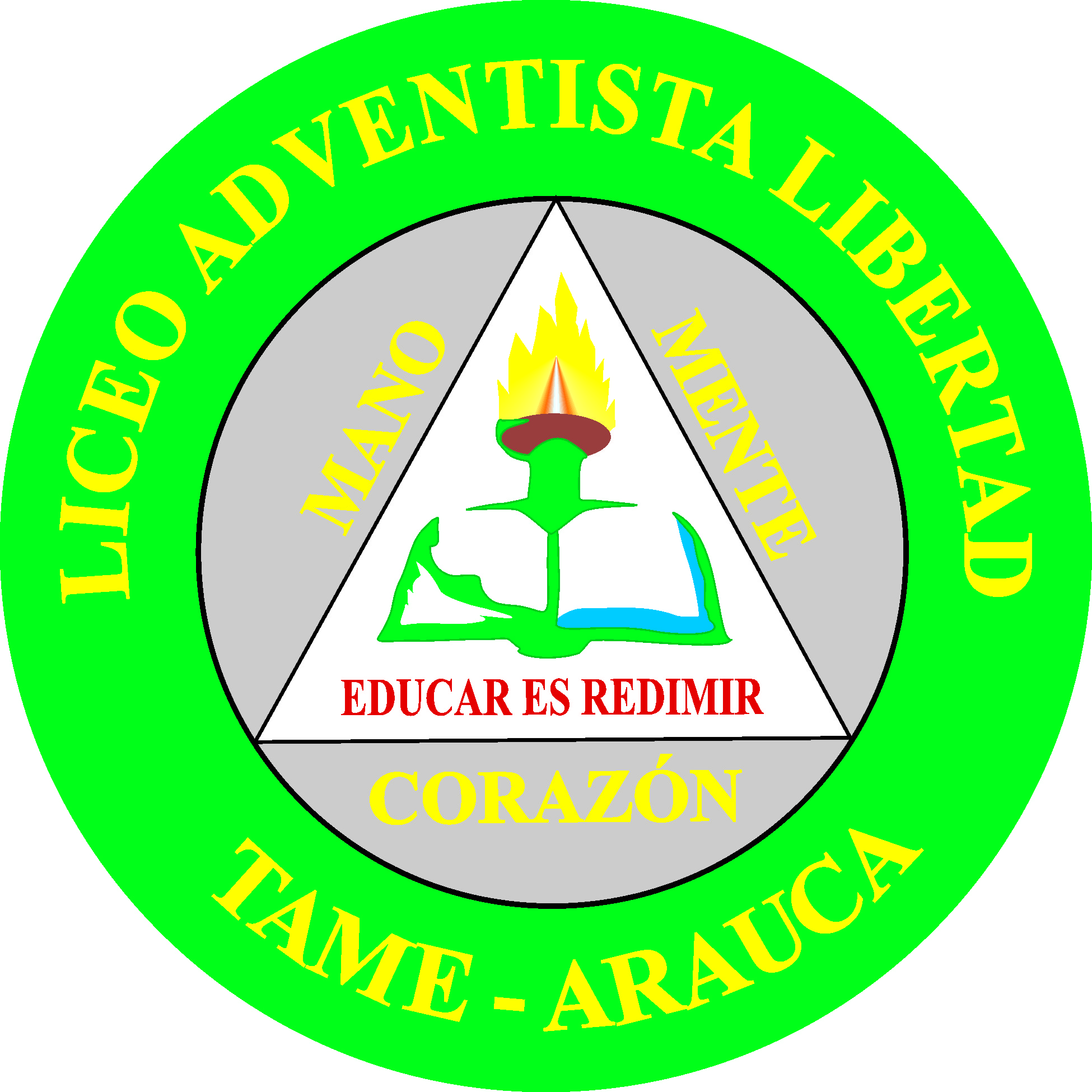